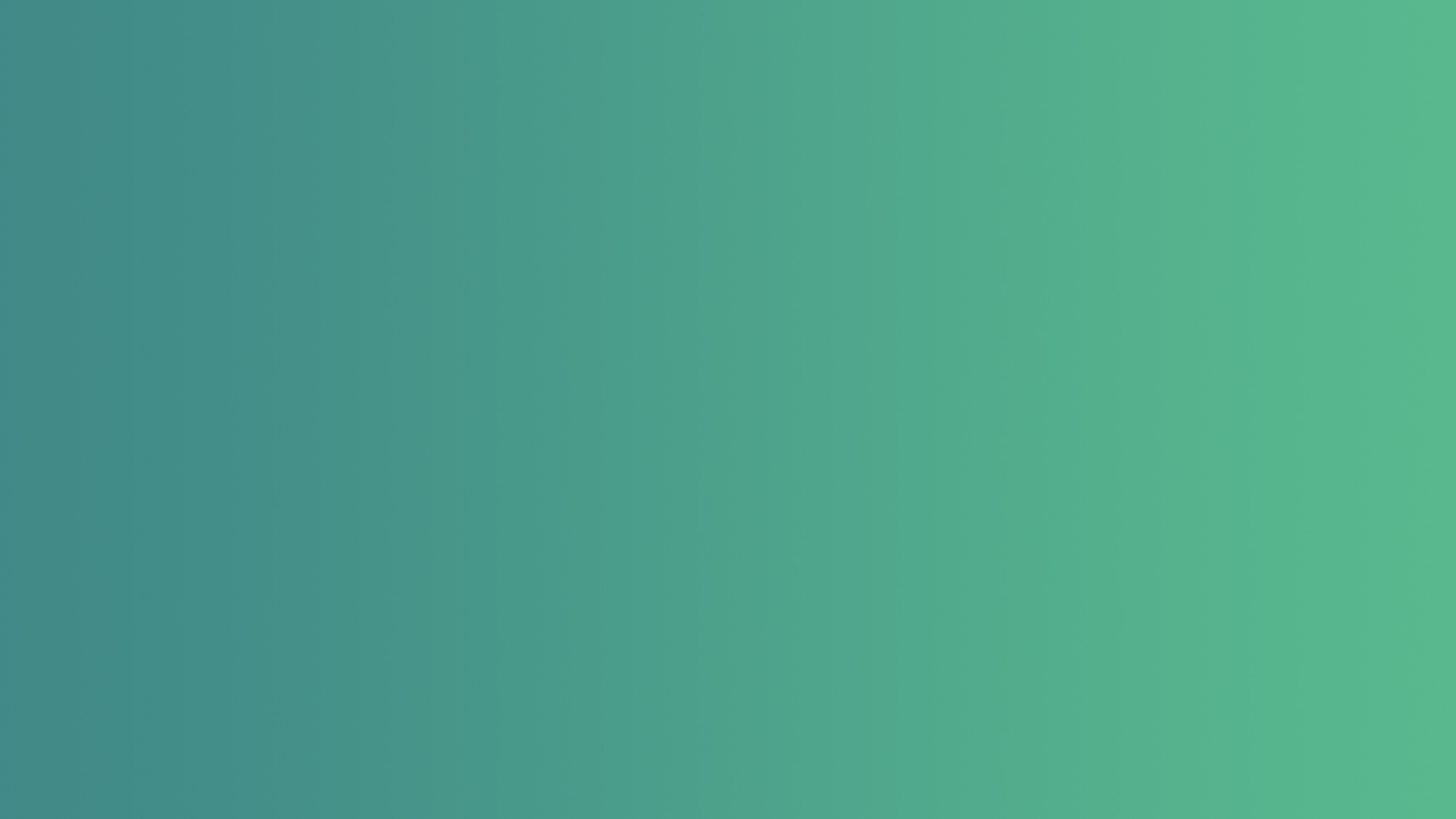 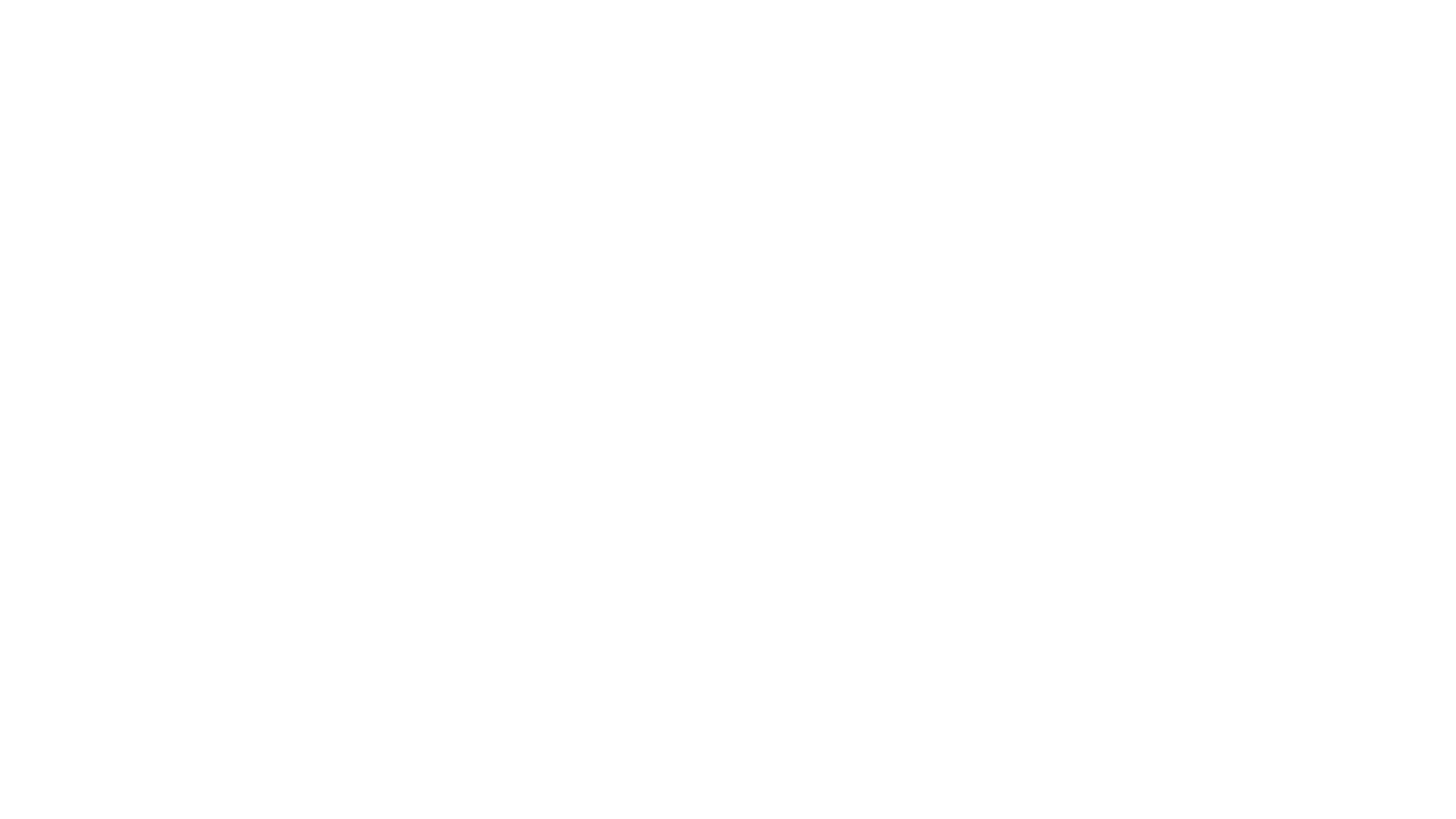 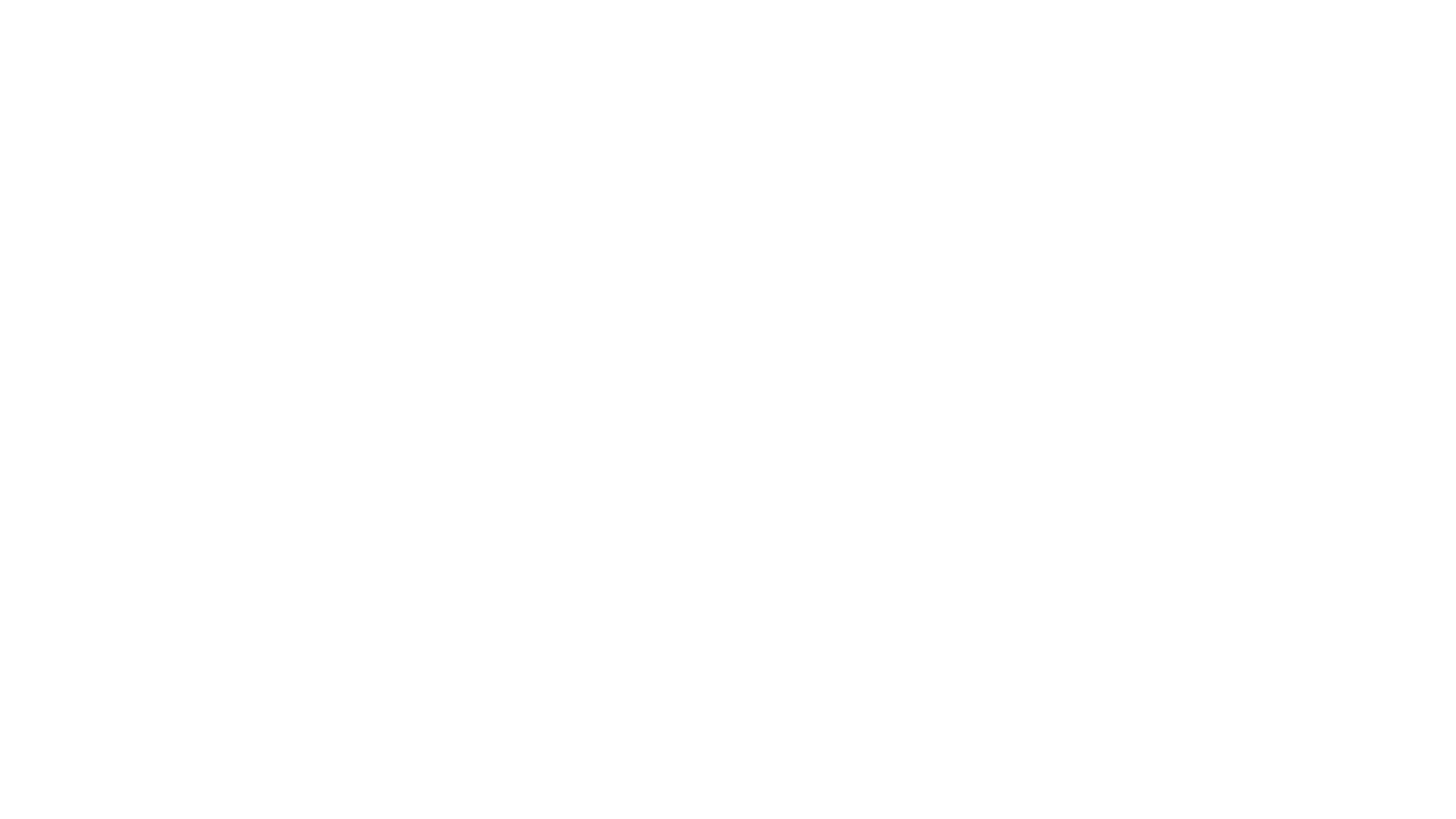 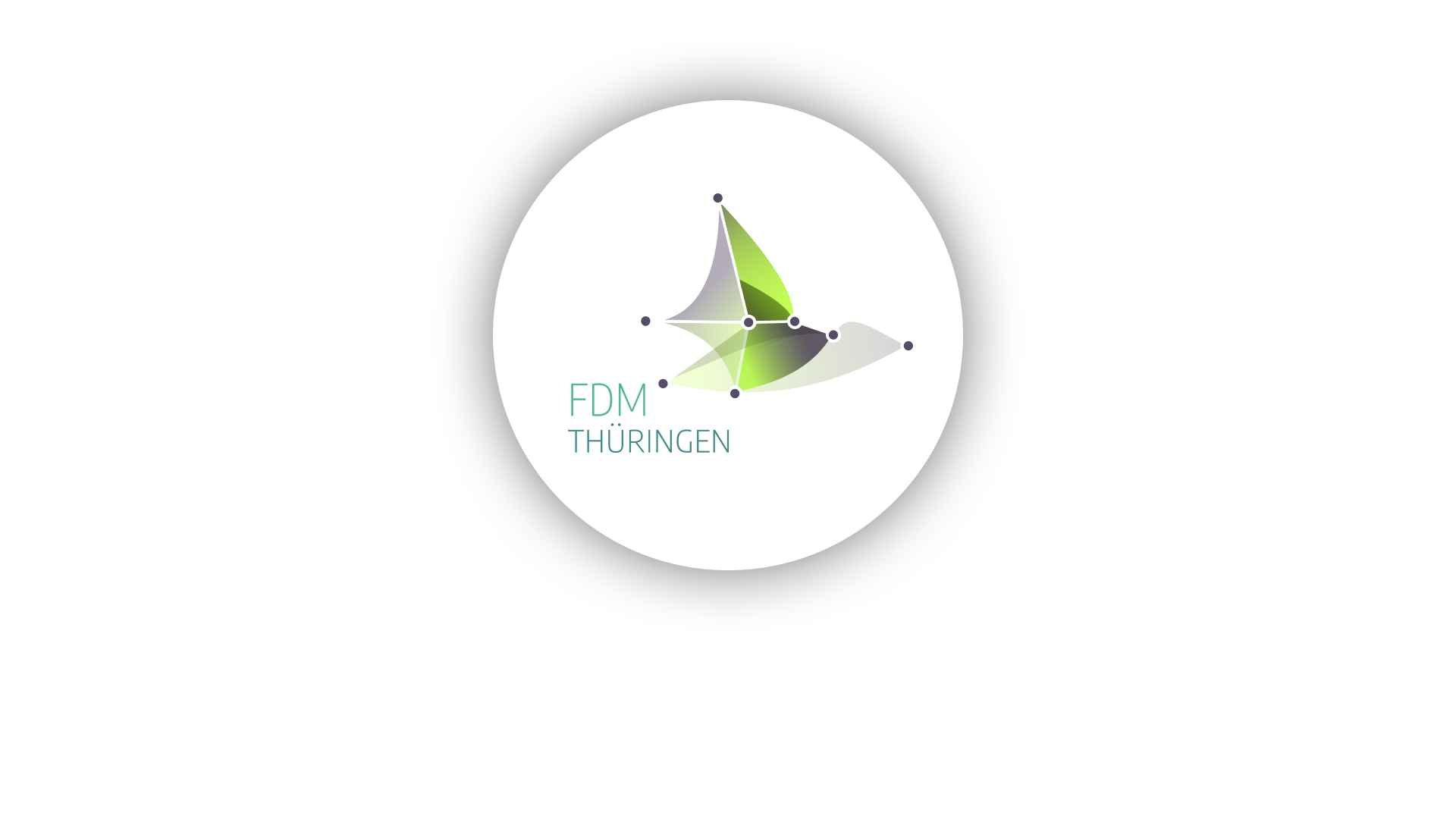 Vorstellung des Thüringer Kompetenznetzwerkes für Forschungsdatenmanagement
Roman Gerlach 
Friedrich-Schiller-Universität Jena
Strategie zur Digitalisierung (12/2017)
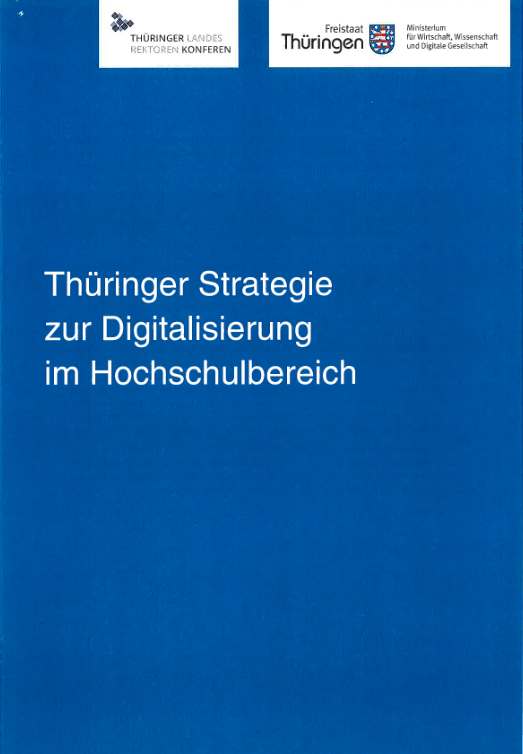 Handlungsfelder:
Digitale Hochschullehre
Digitalisierte Forschungsprozesse
Open Access und Lizenzierung elektr. Informationsressourcen
Forschungsinformationssysteme und Wissenstransfer
Digitale Infrastruktur an Hochschulen
https://www.tlpk.de/fileadmin/Downloads/Allgemeines/20171215_Digitalisierungsstrategie_Thuer_Hochschulen_signed.pdf
2
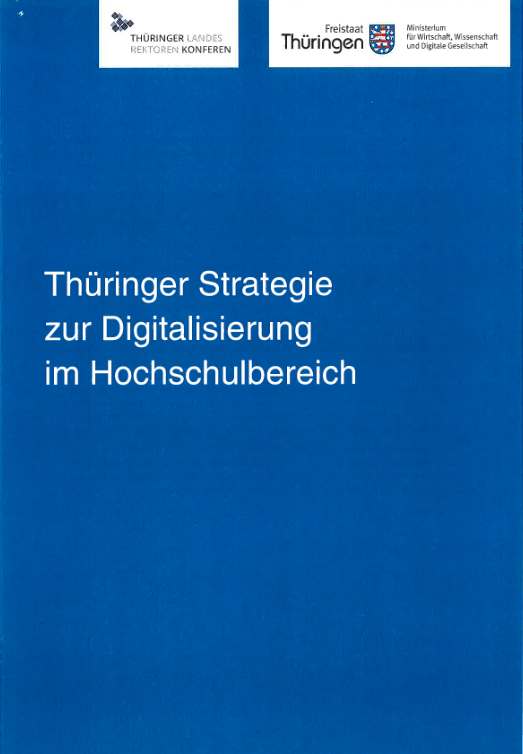 Digitalisierte Forschungsprozesse
Forschungsdaten-management
Virtuelle Arbeitsumgebungen
Digitalisierung von Objekten und deren Aufbereitung
Langzeitarchivierung von Forschungsdaten
3
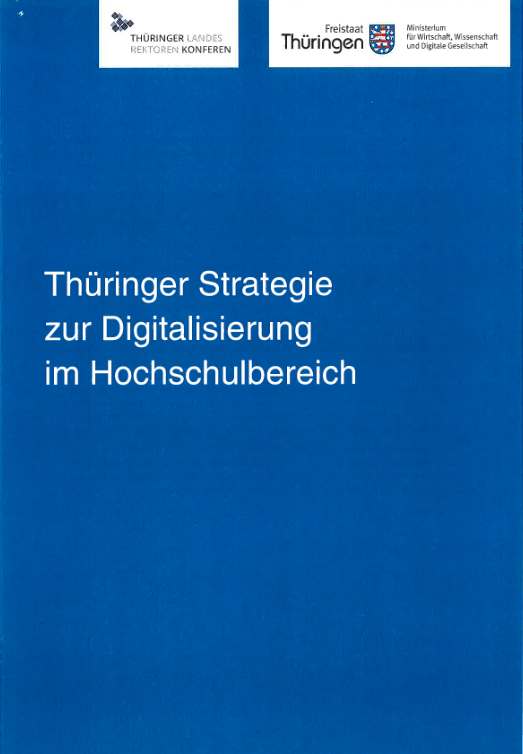 # Forschungsdatenmanagement
Jede Hochschule soll auf der Grundlage gemeinsamer Standards eine individuelle, auf ihre spezifischen Bedürfnisse zugeschnittene Forschungsdaten-Policy verabschieden. Die Thüringer Hochschulen wirken darauf hin, dass ihre Wissenschaftlerinnen und Wissenschaftler die im Forschungsprozess generierten Daten öffentlich zugänglich machen.
4
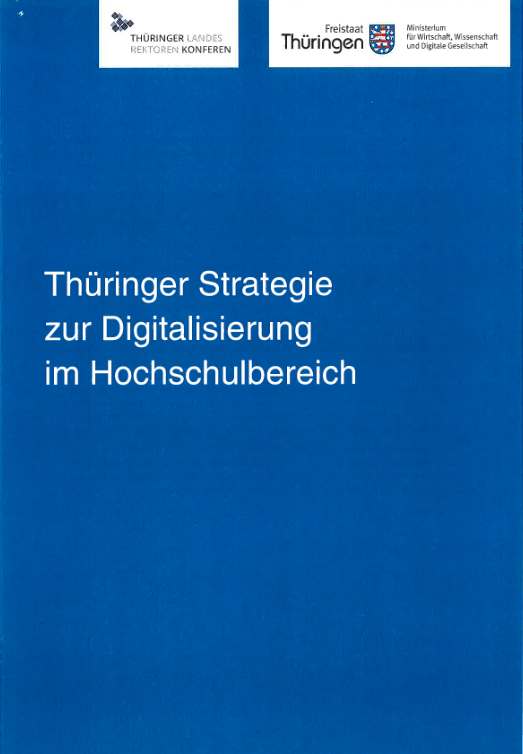 # Forschungsdatenmanagement
Die Hochschulen bauen ein Kompetenznetzwerk für ein gemeinsames Beratungsangebot zur Unterstützung digitalisierter Forschungsprozesse auf. Hierbei wird den fachlichen Ausrichtungen und Spezialisierungen der Hochschulen Rechnung getragen.

Erfurt:	Geisteswissenschaften, Wirtschaftswissenschaften, Pädagogik
Ilmenau:	Ingenieurswissenschaften und Mathematik
Jena:	Lebenswissenschaften, Naturwissenschaften (ohne Mathematik), Sozialwissenschaften
Weimar: 	Medienwissenschaften, Kunst, Musikwissenschaften
5
Wer wir sind
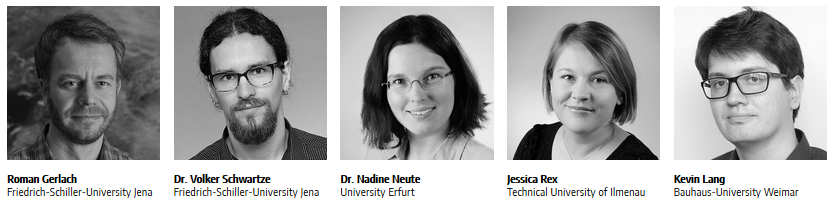 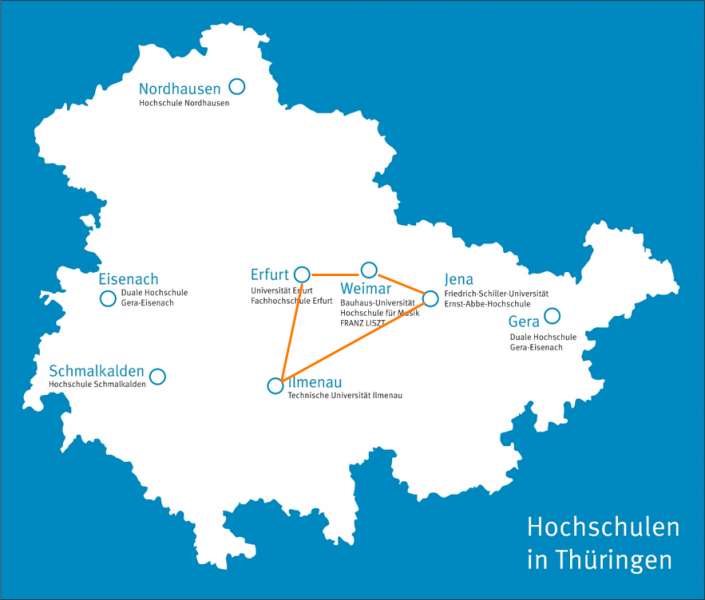 4 Standorte (von 10 Hochschulen)
5 Personen 
Koordination an der FSU Jena
Start: 1. Oktober 2018
6
Kompetenznetzwerk FDM – Fakten
verschiedene institutionelle Anbindungen 
Erfurt:   Universitätsbibliothek
Ilmenau:   Referat Forschungsservice/Technologietransfer 
Jena:   Michael-Stifel-Center (Forschungszentrum)
Weimar:   Universitätsbibliothek (zunächst Fakultät Medien)
Budget: 400.000 Euro + 200.000 Euro
24 Monate + 12 Monate
2,25 VZÄ durch TMWWDG + 1 VZÄ durch Universitäten
7
Was haben wir bislang erreicht?
Aufbau des Kompetenznetzwerkes als beratende Organisation für alle 10 Hochschulen (inkl. Webseite, Abläufe, Zuständigkeiten)
Durchführung von Veranstaltungen (Schulungen, Workshops, Outreach)
Entwicklung von Informations- und Schulungsmaterial 
Maßnahmen zur Vernetzung, Koordination und Weiterbildung
Teilnahme an Tagungen und Konferenzen
Mitwirkung bei: www.forschungsdaten.info
Austausch mit anderen Landesinitiativen
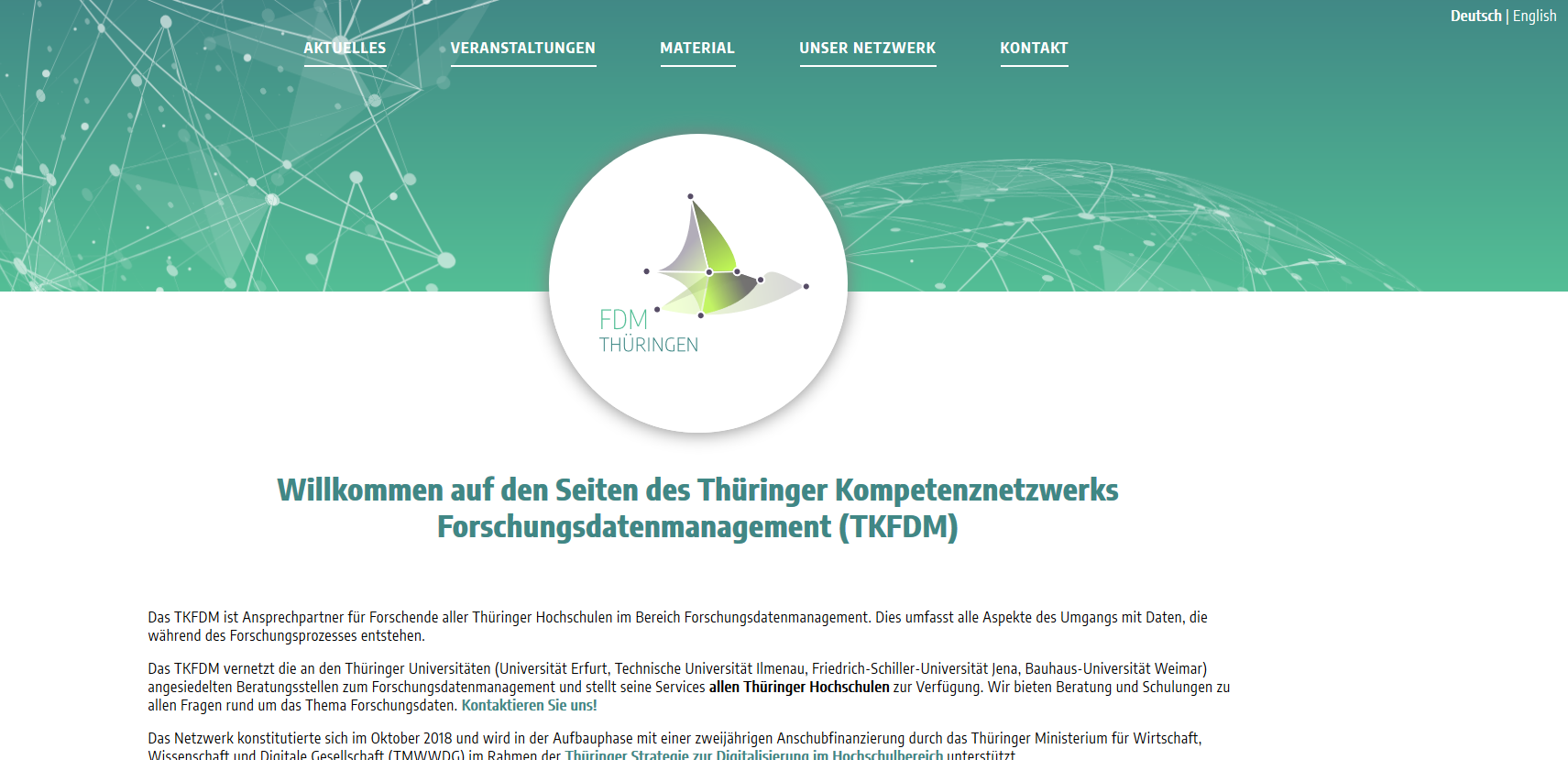 https://forschungsdaten-thueringen.de
8
Veranstaltungen
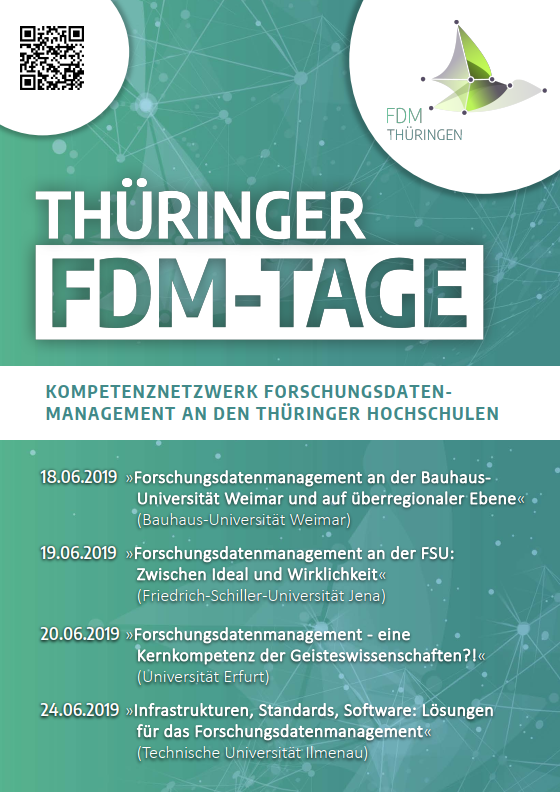 Workshop mit den HAWs am 21.05.2019 
1. Thüringer FDM-Tage 18.-24.06.2019
NFDI Workshop am 13.08.2019
World Digital Preservation Day 07.11.2019
Workshop mit den HAWs am 26.11.2019
ELN Workshop 12.03.2020
2. Thüringer FDM-Tage Juni 2020

In Planung: 
FAIRest Dataset Preis
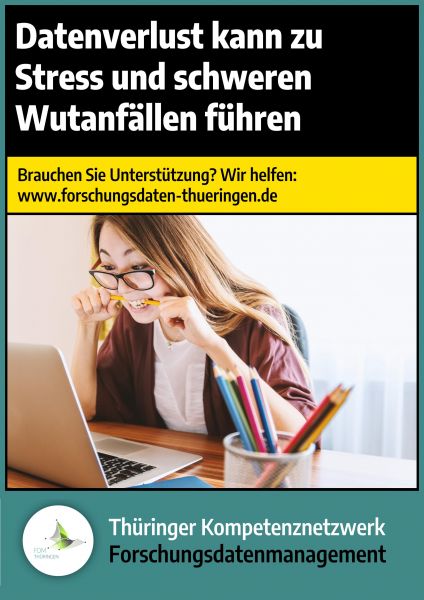 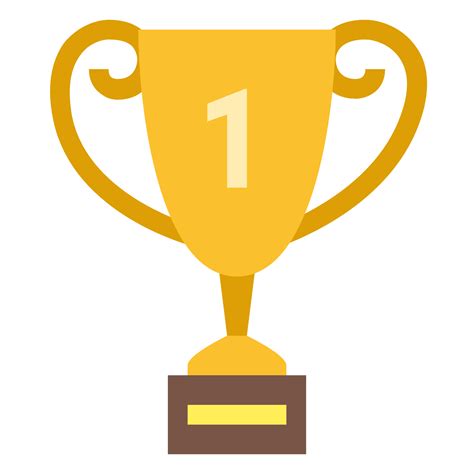 9
Schulung
Workshops für Promovierende (TU Ilmenau, EAH Jena, FH Erfurt, Uni Erfurt, FSU Jena)

Coffee Lectures (TU Ilmenau, Uni Erfurt)

Workshops in Kooperation mit Großprojekten (FSU Jena)

Webinar: "Keine Chance dem Datenverlust - Forschungsdaten nachhaltig sichern"
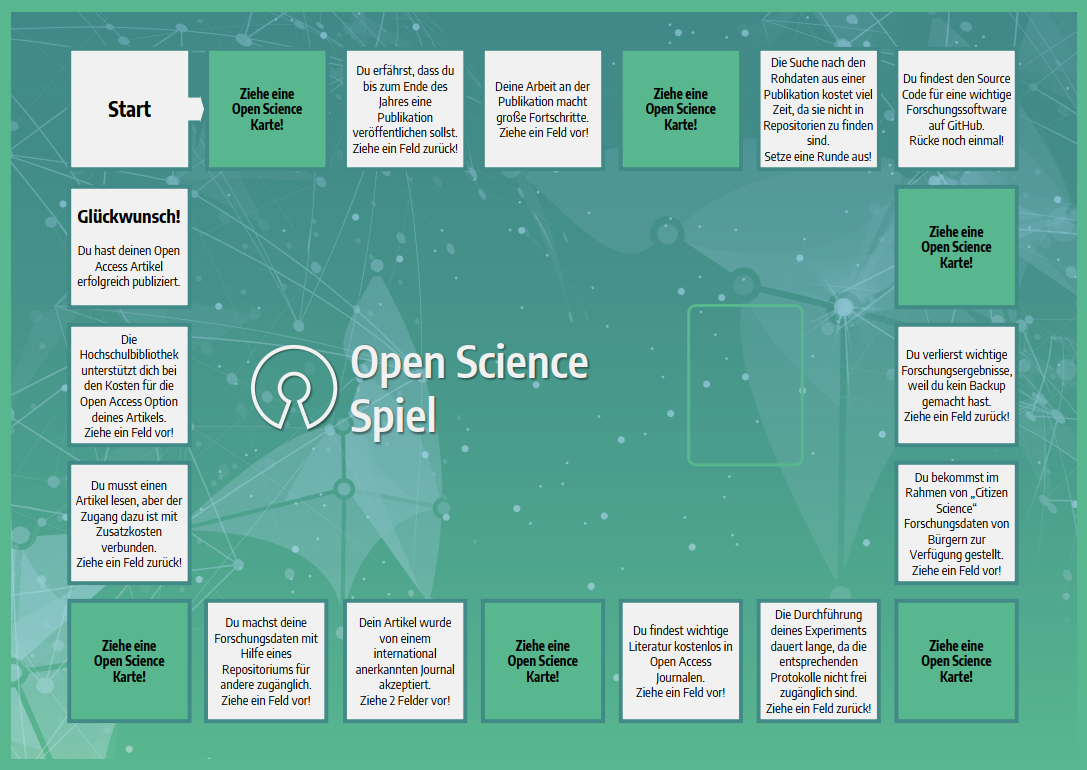 https://doi.org/10.5281/zenodo.3600967
10
Materialien
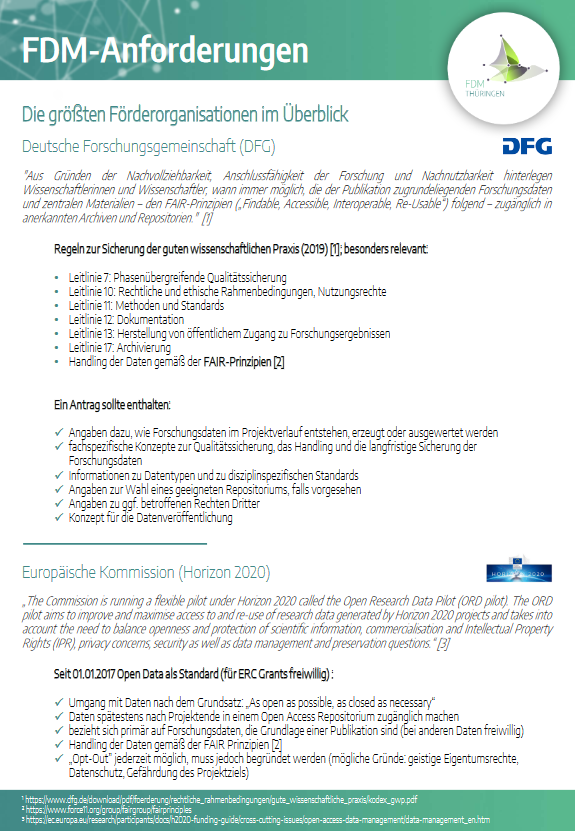 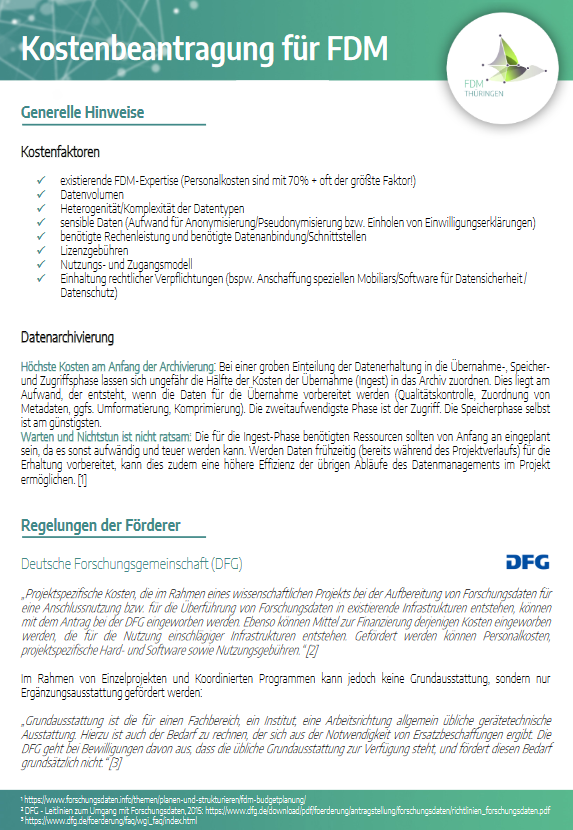 Handreichungen
FDM in Drittmittelprojekten
Virtuelle Forschungsumgebungen

Best Practices
Interner Review von Metadaten
Elektronische Laborbücher
Versionierung

Flyer 
Nachnutzung von Awarenessmaterial
      Danke an:
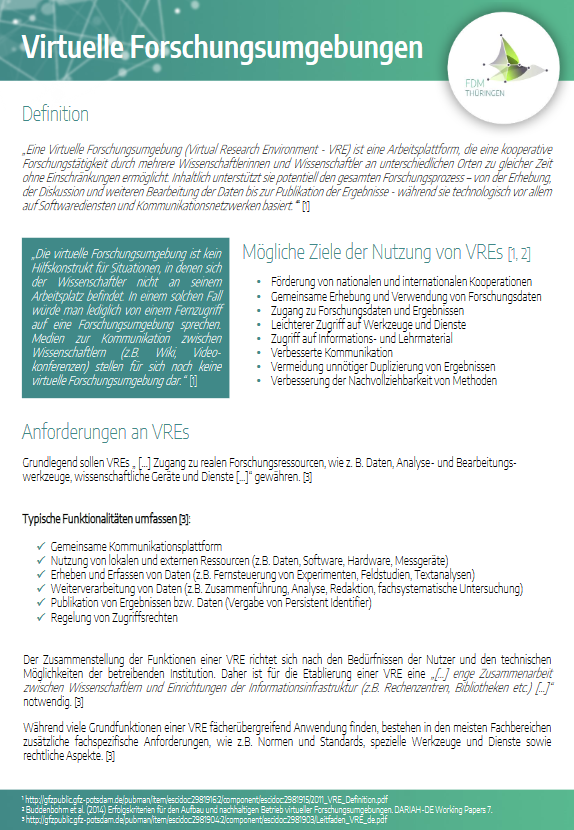 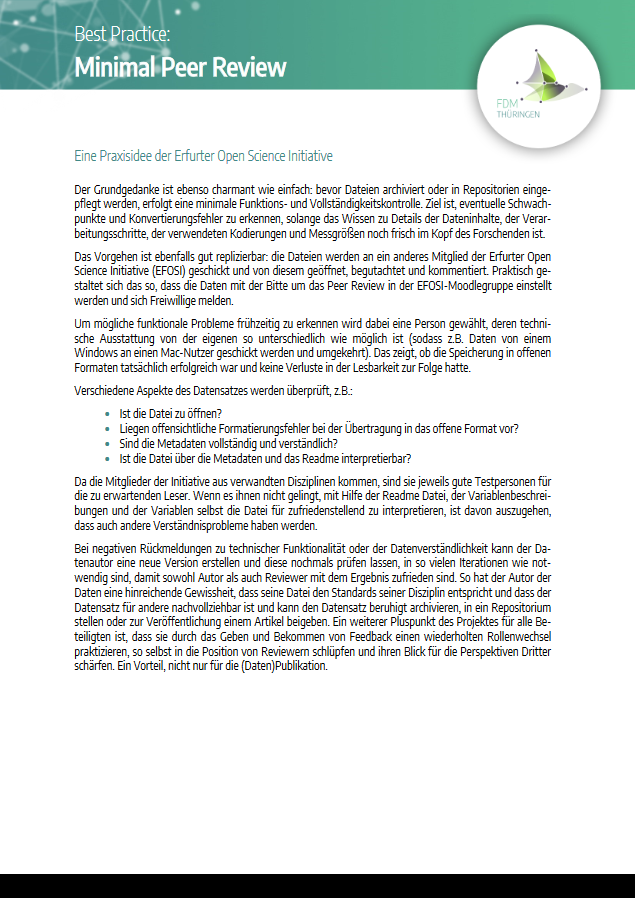 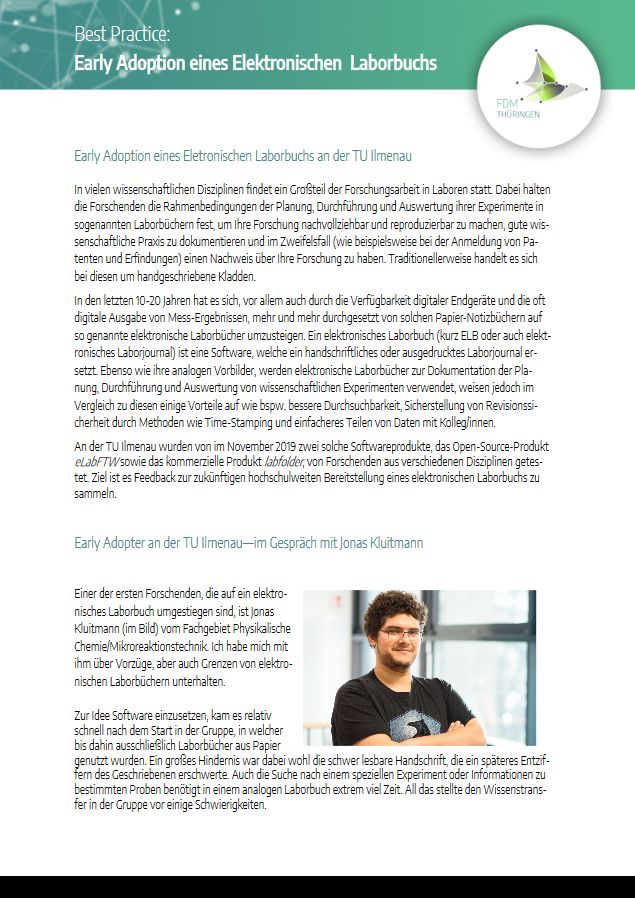 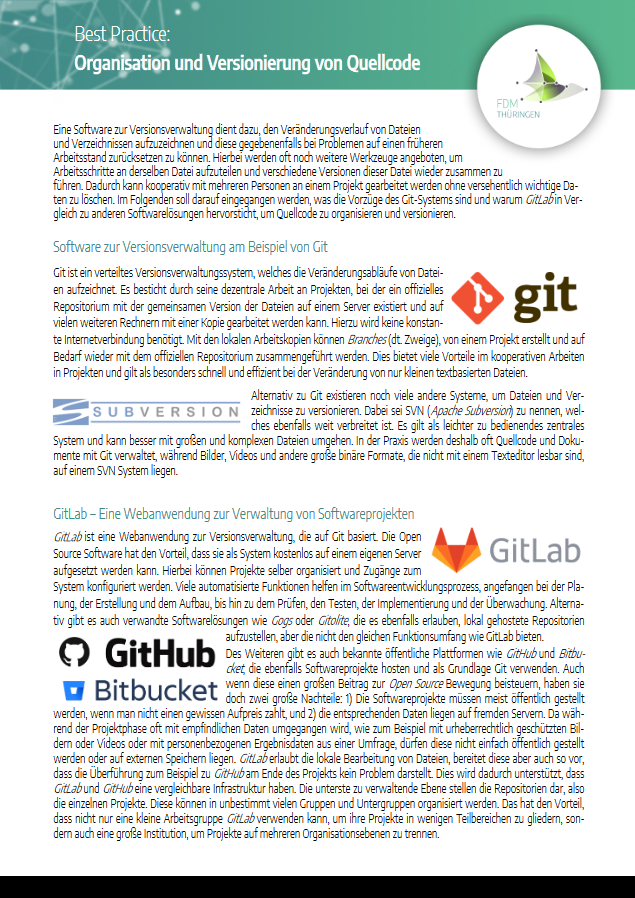 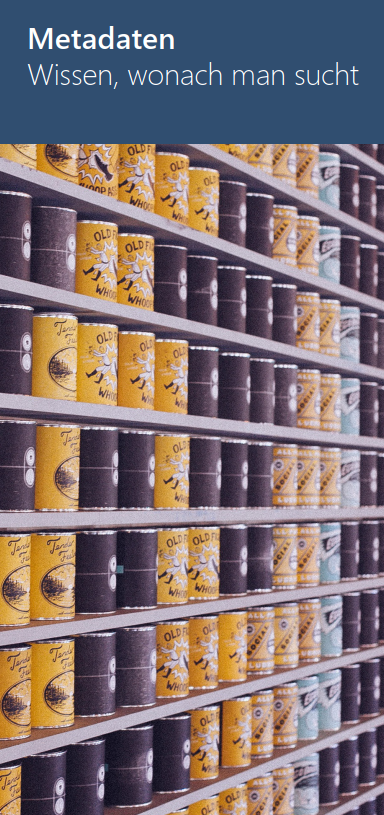 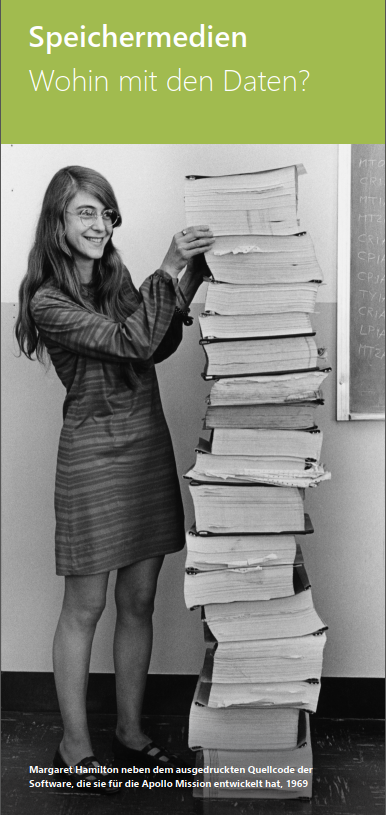 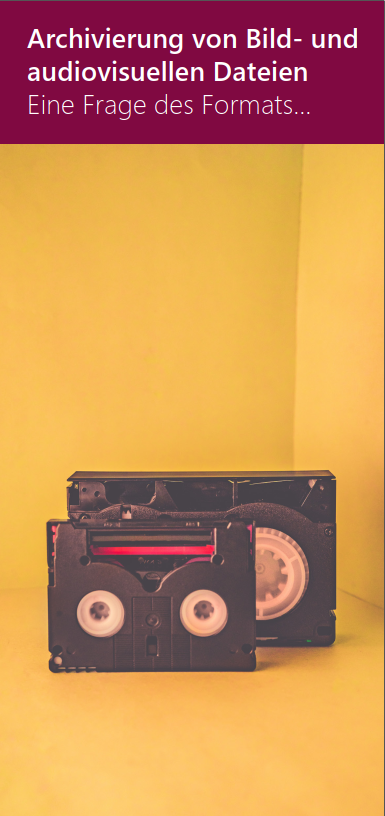 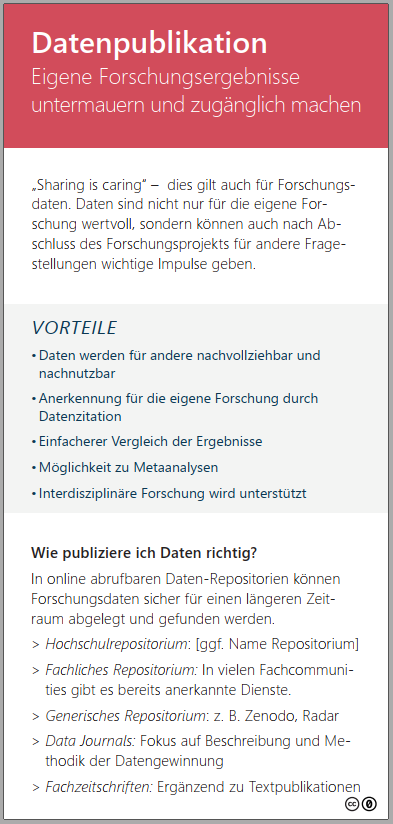 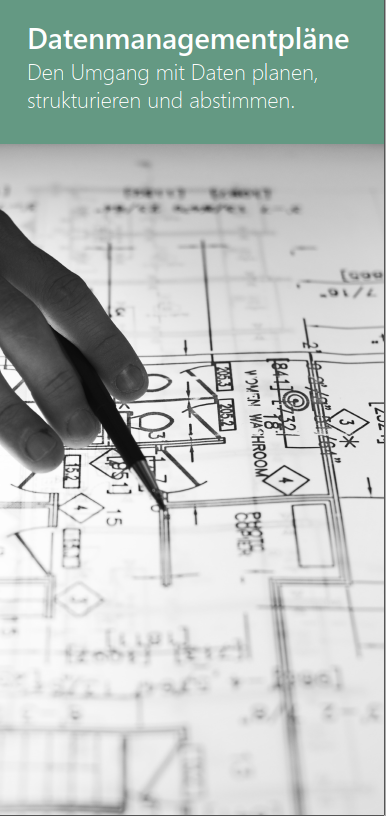 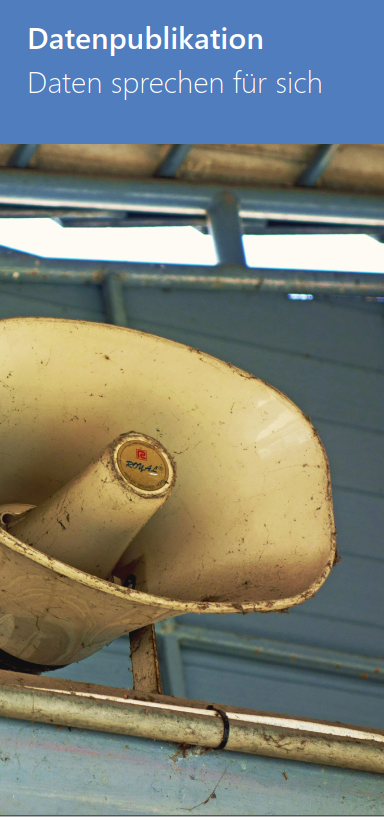 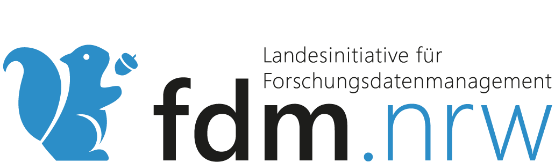 11
11
Vernetzung/Koordination
Vernetzung mit den 6 weiteren thür. Hochschulen 
HAW-Mailingliste
Unterstützung bei der Erarbeitung von Leitlinien
Infoveranstaltungen vor Ort 
Vernetzung mit den NFDI Konsortien in Thüringen
NFDI Webseite
Mailingliste: https://lserv.uni-jena.de/mailman/admin/rdm-thueringen 
Vernetzung mit der ThULB und dem IT-DLZ
Ausbau der Digitalen Bibliothek Thüringen für Forschungsdaten
Abstimmung beim Thema Langzeitarchivierung
Abstimmung bei der Softwarebeschaffung (z.B. gitLab, ELN)
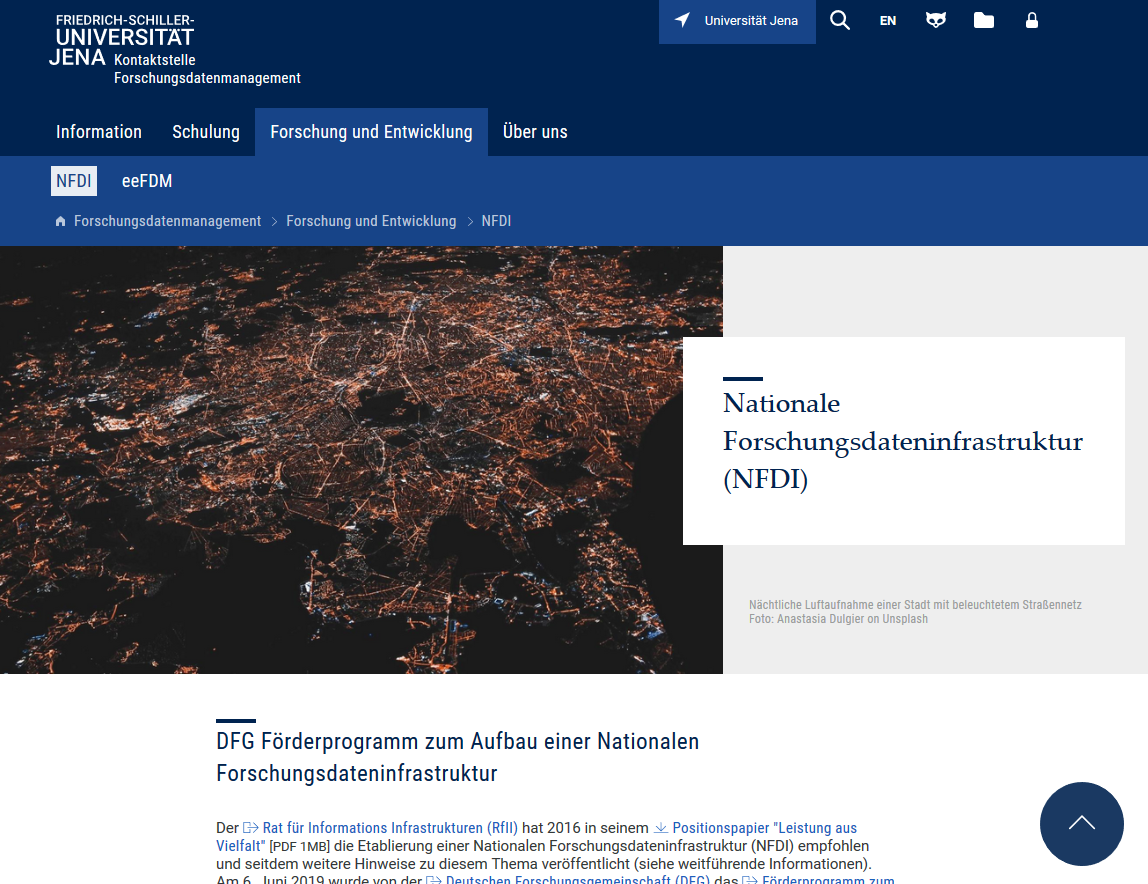 https://www.researchdata.uni-jena.de/Forschung+und+Entwicklung/NFDI.html
12
Lessons learned
Lokale Einbindung und Unterstützung durch die jeweilige Hochschulleitung ist zwingend erforderlich
Neu geschaffene Stellen haben sich positiv auf die Kooperation und Arbeitsweise ausgewirkt
Einstellung der neuen MitarbeiterInnen entsprechend den lokalen Fachbereichen
Teilnahme aller MitarbeiterInnen an FDM Community Veranstaltungen
13
Herausforderungen
Größte Herausforderungen
Bekanntheit des TKFDM und FDM allgemein
Personalgewinnung
Knappe Ressourcen bei den Infrastruktureinrichtungen der Universitäten (Rechenzentren/Bibliotheken)
Sehr knappe Ressourcen bei den HAWs
14
Nachhaltigkeit
Fortschreibung der Digitalisierungsstrategie 2021-2023 (Beteiligung TKFDM)
Einzelne Stellen sind bereits entfristet
FDM muss Teil der Grundfinanzierung der Hochschulen werden, aber das Land stock die Mittel nicht auf und die Hochschulen sind (zum Teil) nicht bereit es aus bestehenden Mittel zu finanzieren
15
Warum braucht es Bundesland-Initiativen?
Ohne die Finanzierung des Netzwerks hätte es die Stellen an den Hochschulen nicht gegeben
Mehr FDM-Experten, mehr fachliche Breite; eine Hochschule kann (unter den aktuellen Bedingungen) nicht alle Fachdisziplinen abdecken
Ansprechpartner für die Landesministerien
16
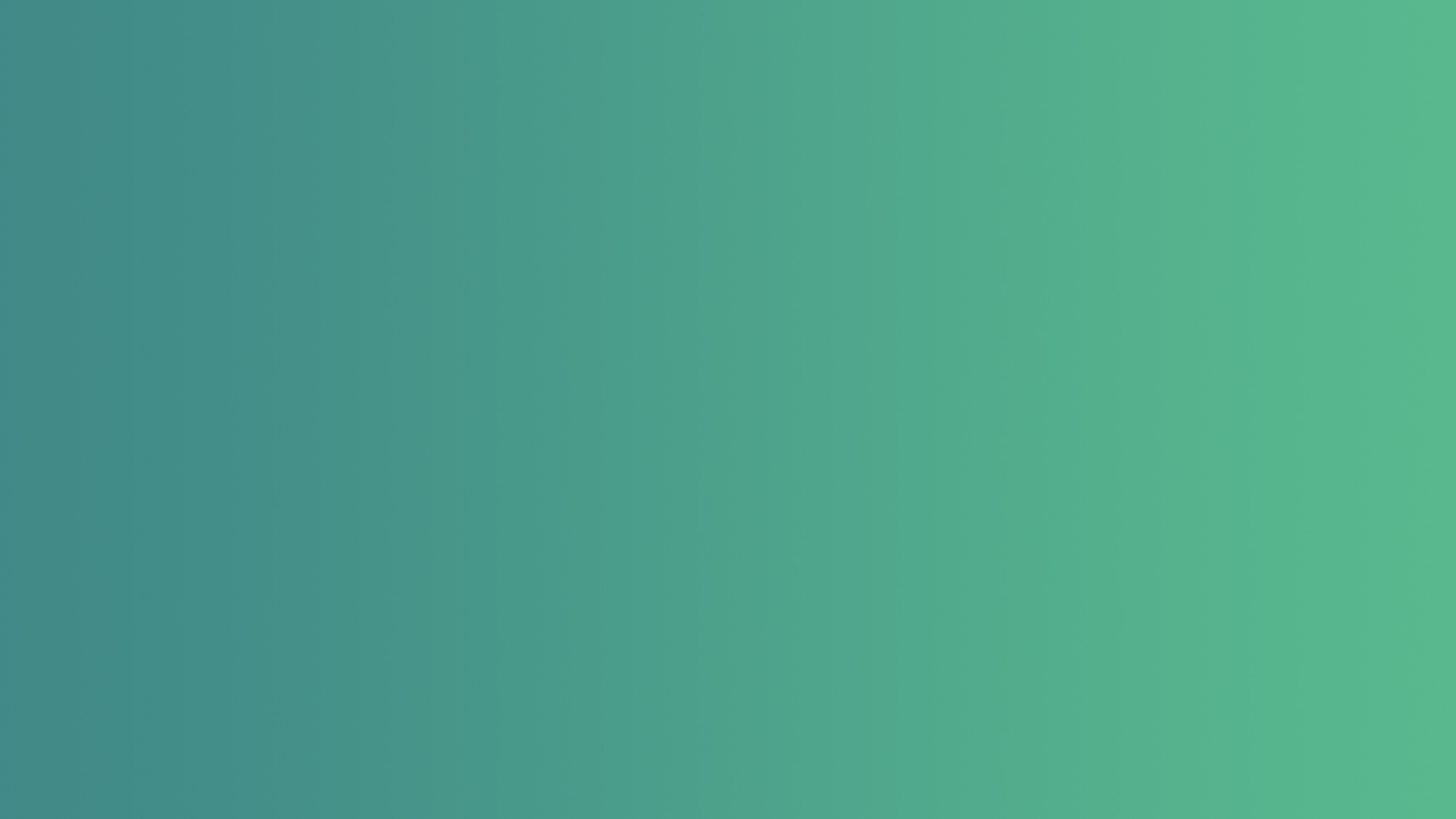 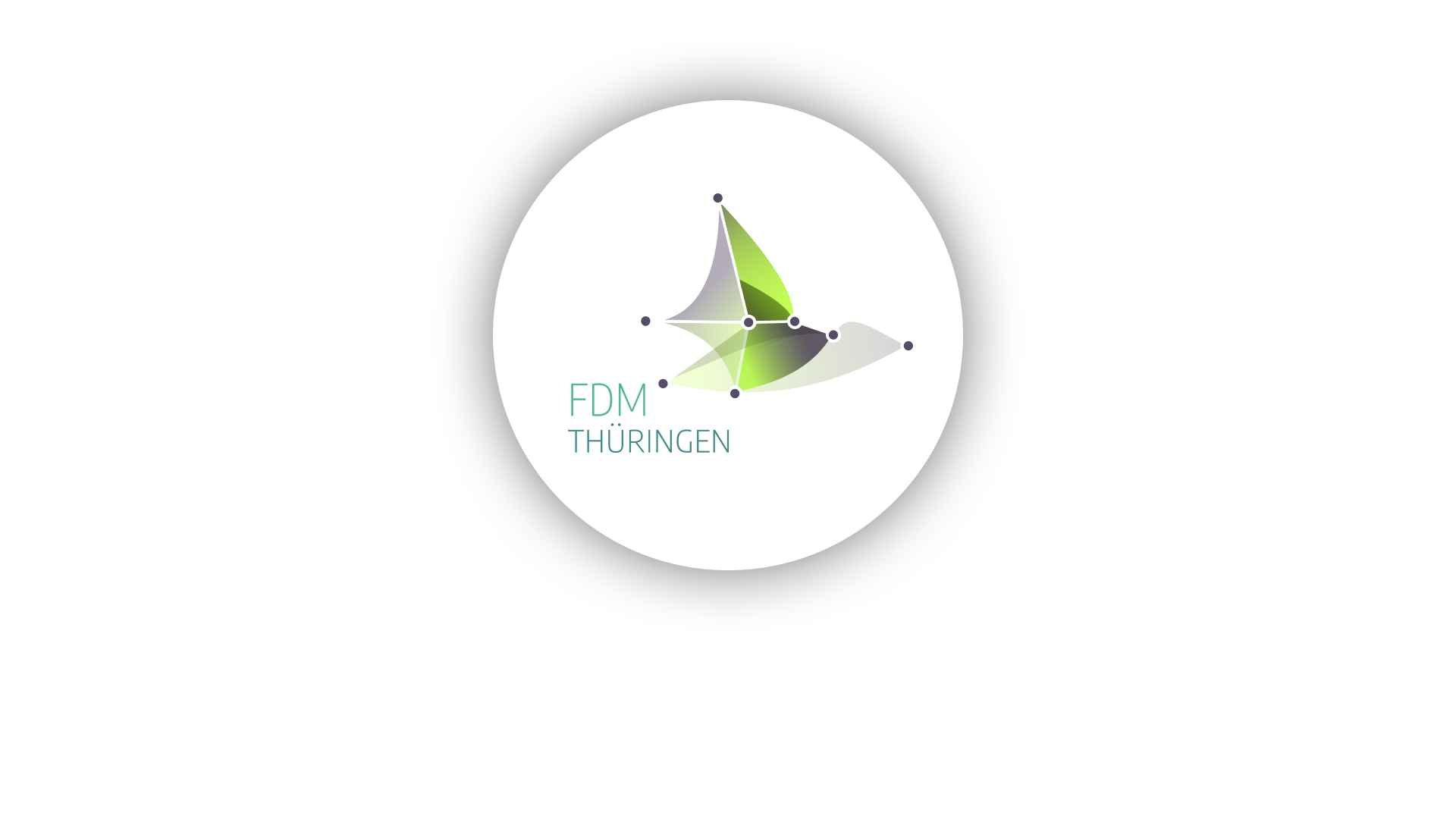 Vielen Dank für Ihre Aufmerksamkeit.

https://forschungsdaten-thueringen.de